Binary search trees
David KauchakCS 140 – Spring 2022
Number guessing game
I’m thinking of a number between 1 and n

You are trying to guess the answer

For each guess, I’ll tell you “correct”, “higher” or “lower”

Describe an algorithm that minimizes the number of guesses
Binary Search Trees
Binary Search Trees
BST – A binary tree where a parent’s value is greater than all values in the left subtree and less than or equal to all the values in the right subtree


and  the left and right children are also binary search trees

Why not?
Ambiguous about where elements that are equal would reside
Example
12
8
14
9
20
5
Can be implemented with with references or an array
What else can we conclude?
The smallest element is the left-most element

The largest element is the right-most element
12
8
14
9
20
5
Another example: the solo tree
12
Another example: the twig
12
8
5
1
Operations
Search(T,k) – Does value k exist in tree T
Insert(T,k) – Insert value k into tree T
Delete(T,x) – Delete node x from tree T 
Minimum(T) – What is the smallest value in the tree?
Maximum(T) – What is the largest value in the tree?
Successor(T,x) – What is the next element in sorted order after x
Predecessor(T,x) – What is the previous element in sorted order of x
Median(T) – return the median of the values in tree T
Search
How do we find an element?
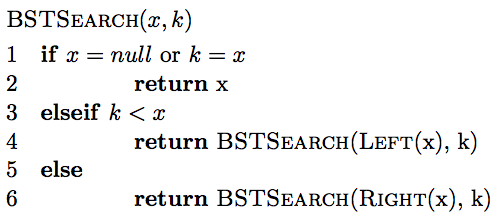 Finding an element
Search(T, 9)
12
8
14
9
20
5
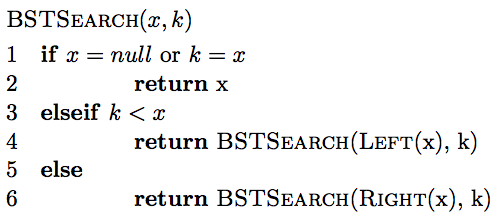 Finding an element
Search(T, 9)
12
8
14
9
20
5
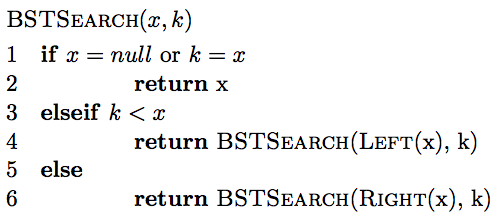 Finding an element
Search(T, 9)
12
8
14
9
20
5
9 > 12?
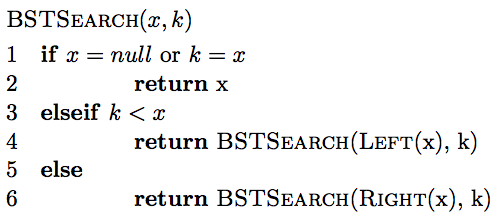 Finding an element
Search(T, 9)
12
8
14
9
20
5
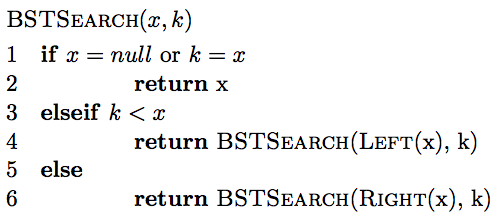 Finding an element
Search(T, 9)
12
8
14
9
20
5
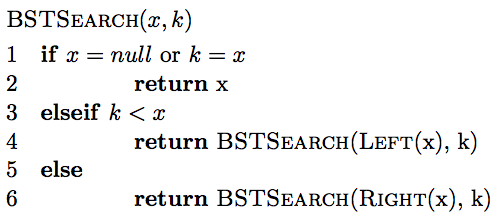 Finding an element
Search(T, 9)
12
8
14
9
20
5
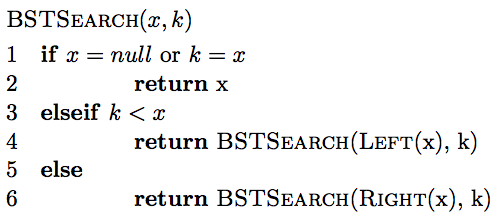 Finding an element
Search(T, 13)
12
8
14
9
20
5
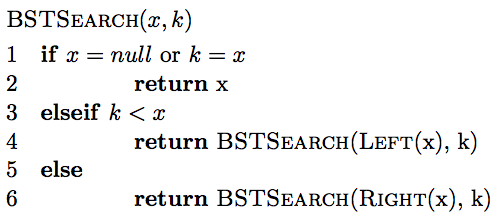 Finding an element
Search(T, 13)
12
8
14
9
20
5
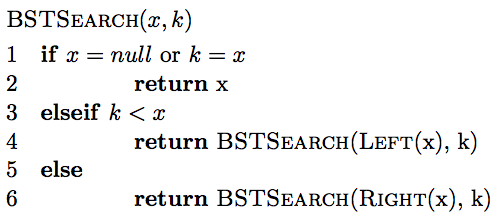 Finding an element
Search(T, 13)
12
8
14
9
20
5
?
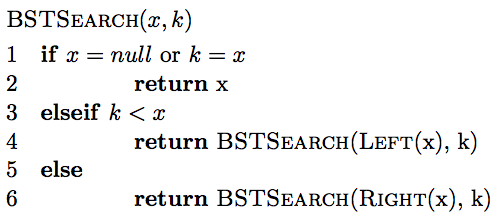 Iterative search
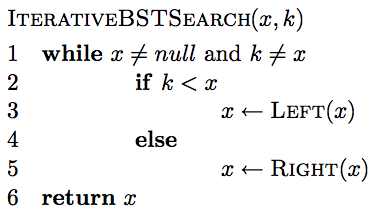 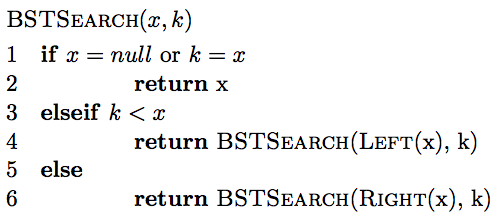 Is BSTSearch correct?
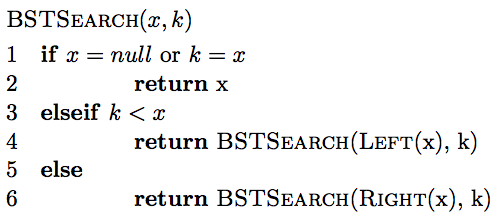 Running time of BSTSearch
Worst case?
θ(height of the tree)

Average case?
O(height of the tree)

Best case?
O(1)
Height of the tree
Insertion
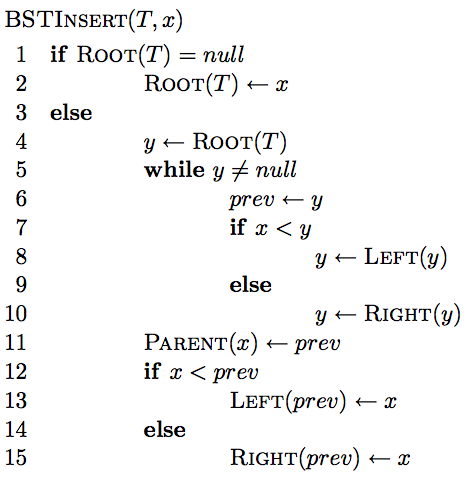 Insertion
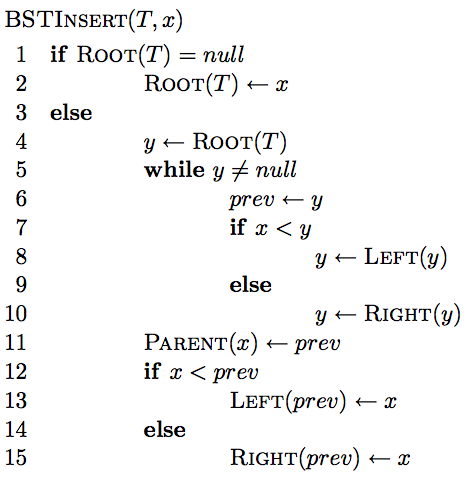 Similar to search
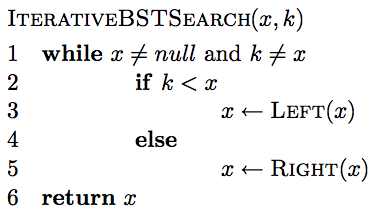 Insertion
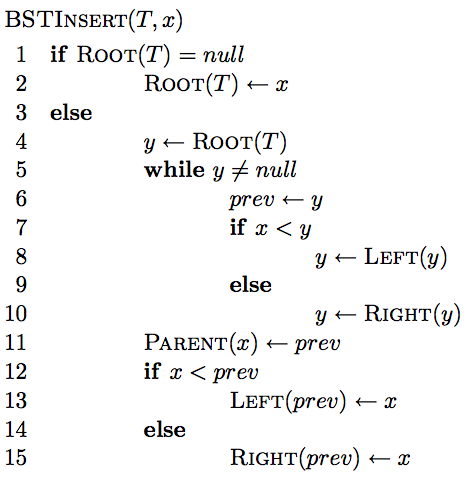 Similar to search
Find the correct location in the tree
Insertion
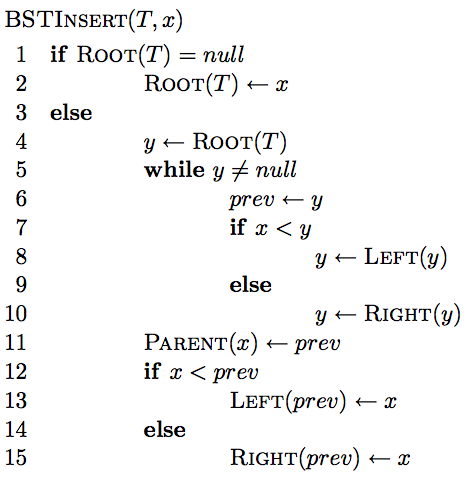 keeps track of the previous node we visited so when we fall off the tree, we know
Insertion
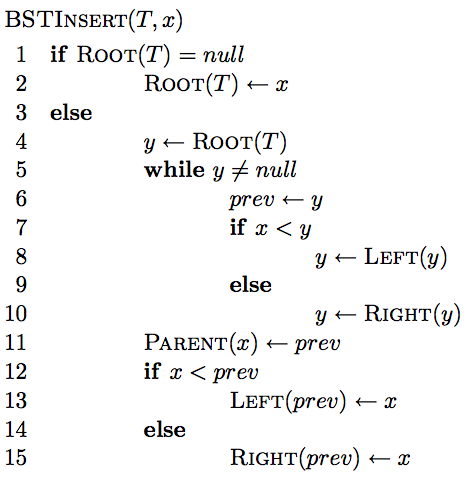 add node onto the bottom of the tree
Correctness?
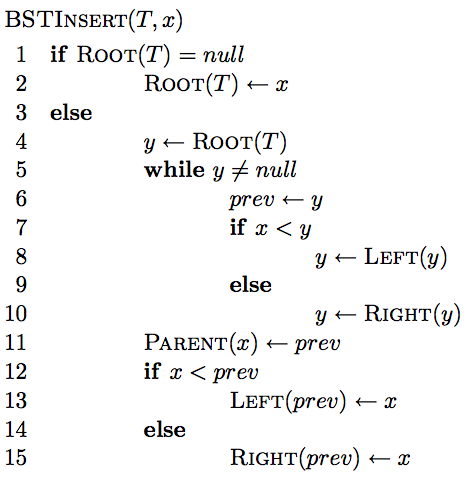 maintain BST property
Correctness
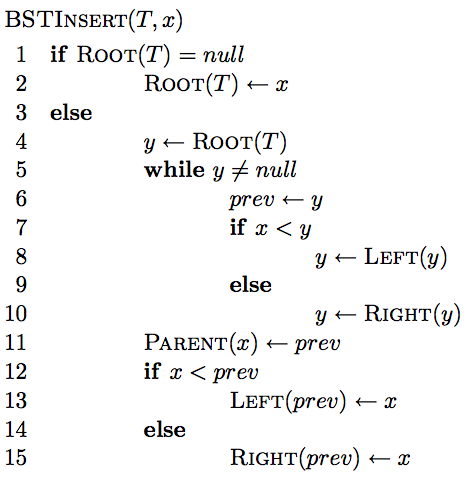 What happens if it is a duplicate?
Inserting duplicate
Insert(T, 14)
12
8
14
9
20
5
Inserting duplicate
Insert(T, 14)
12
8
14
9
20
5
14
Running time
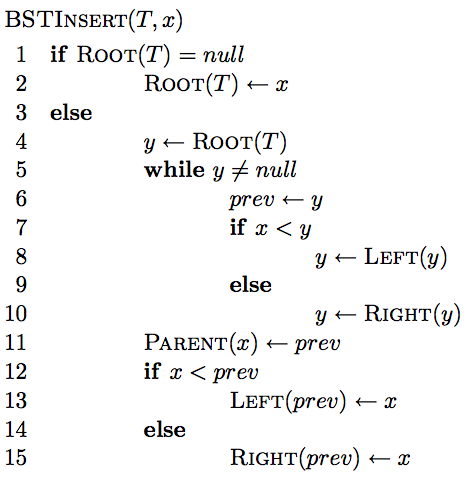 O(height of the tree)
Running time
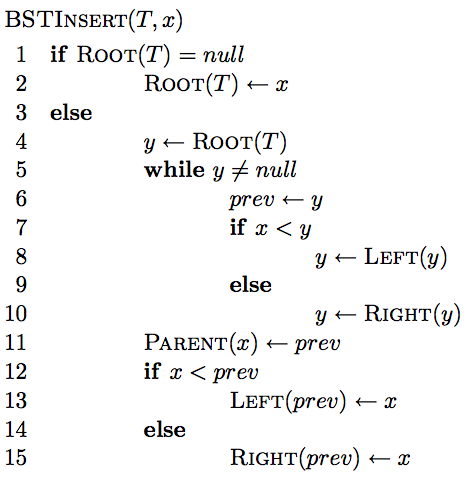 O(height of the tree)
Why not Θ(height of the tree)?
Running time
Insert(T, 15)
12
8
5
1
Height of the tree
Worst case: “the twig” – When will this happen?
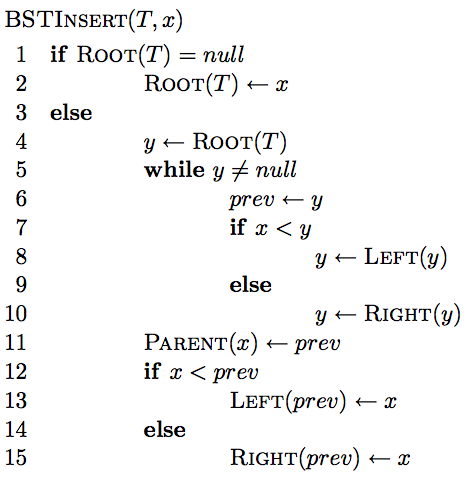 [Speaker Notes: sorted or inversely sorted data (and there are other cases as well)]
Height of the tree
Best case: “complete” – When will this happen?
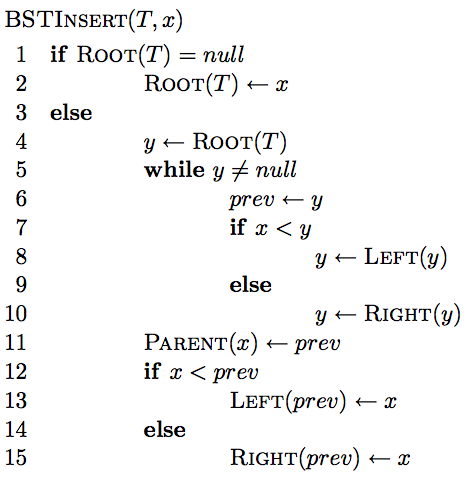 Height of the tree
Average case for random data?
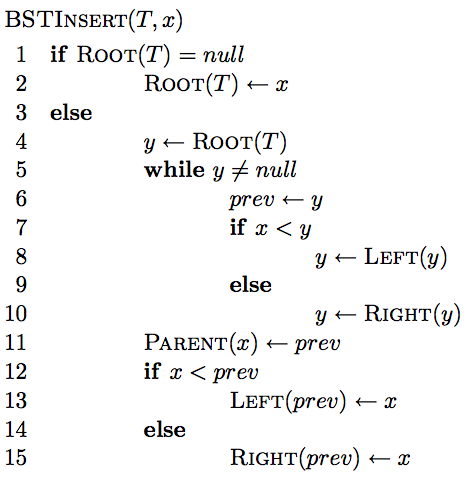 Randomly inserting data into a BST generates a tree on average that is O(log n)
Visiting all nodes
In sorted order
12
8
14
9
20
5
Visiting all nodes
In sorted order
5
12
8
14
9
20
5
Visiting all nodes
In sorted order
5, 8
12
8
14
9
20
5
Visiting all nodes
In sorted order
5, 8, 9
12
8
14
9
20
5
Visiting all nodes
In sorted order
5, 8, 9, 12
12
8
14
9
20
5
Visiting all nodes
5, 8, 9, 12
What’s happening?
12
8
14
9
20
5
Visiting all nodes
In sorted order
5, 8, 9, 12, 14
12
8
14
9
20
5
Visiting all nodes
In sorted order
5, 8, 9, 12, 14, 20
12
8
14
9
20
5
Visiting all nodes in order
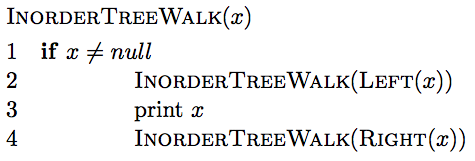 Visiting all nodes in order
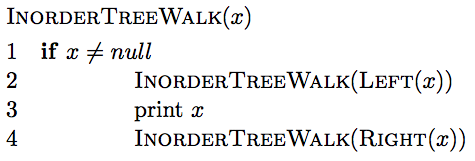 any operation
Is it correct?
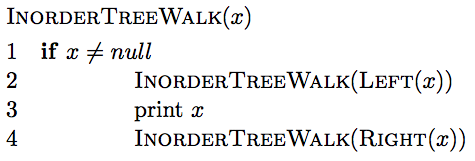 Does it print out all of the nodes in sorted order?
Running time?
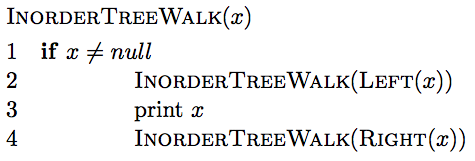 Recurrence relation:
j nodes in the left subtree
n – j – 1 in the right subtree


Or
How much work is done for each call?
How many calls?
Θ(n)
What about?
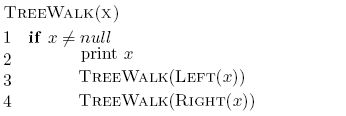 Preorder traversal
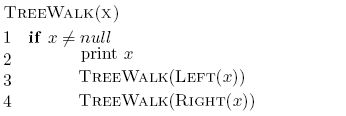 12, 8, 5, 9, 14, 20
Tree copying: insert in to new tree in preorder

prefix notation: (2+3)*4 -> * + 2 3 4
How is this useful?
12
8
14
9
20
5
What about?
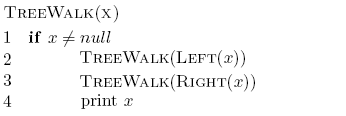 Postorder traversal
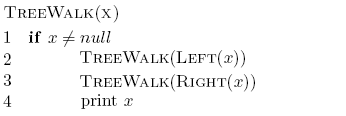 5, 9, 8, 20, 14, 12
postfix notation: (2+3)*4 -> 4 3 2 + *

?
How is this useful?
12
8
14
9
20
5
Min/Max
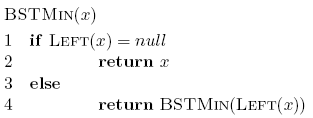 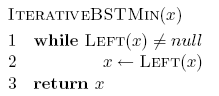 12
8
14
9
20
5
Running time of min/max?
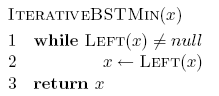 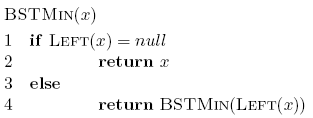 O(height of the tree)
Successor and predecessor
Predecessor(12)?
9
12
8
14
9
13
20
5
Successor and predecessor
Predecessor in general?
largest node of all those smaller than this node
rightmost element of the left subtree
12
8
14
9
13
20
5
Successor
Successor(12)?
13
12
8
14
9
13
20
5
Successor
Successor in general?
smallest node of all those larger than this node
leftmost element of the right subtree
12
8
14
9
13
20
5
Successor
What if the node doesn’t have a right subtree?
smallest node of all those larger than this node
leftmost element of the right subtree
12
8
14
9
13
20
5
Successor
What if the node doesn’t have a right subtree?
node is the largest

the successor is the node that has x as a predecessor
12
8
14
9
13
20
5
Successor
successor is the node that has x as a predecessor
12
8
14
9
13
20
5
Successor
successor is the node that has x as a predecessor
12
8
14
9
13
20
5
Successor
successor is the node that has x as a predecessor
12
8
14
9
13
20
5
Successor
keep going up until we’re no longer a right child
successor is the node that has x as a predecessor
12
8
14
9
13
20
5
Successor
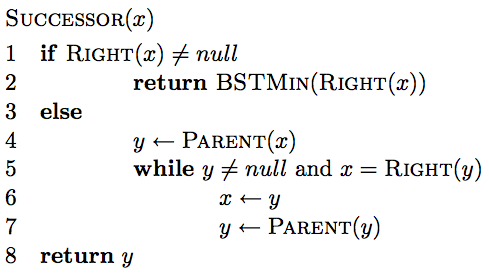 Successor
if we have a right subtree, return the smallest of the right subtree
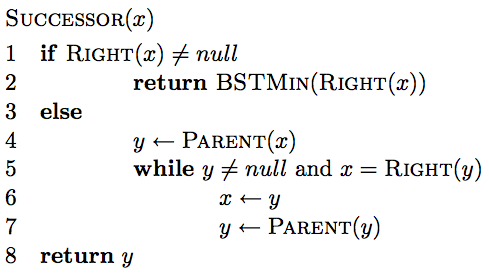 Successor
find the node that x is the predecessor of
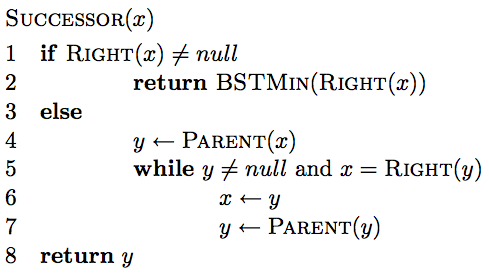 keep going up until we’re no longer a right child
Successor running time
O(height of the tree)
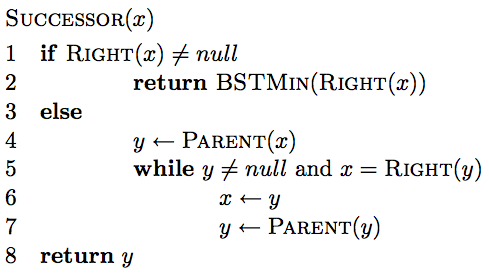 Deletion
12
8
14
9
13
20
5
Three cases!
Deletion: case 1
No children

Just delete the node
12
8
14
9
13
20
5
17
Deletion: case 1
No children

Just delete the node
12
8
14
13
20
5
17
Deletion: case 2
One child

Splice out the node
12
8
14
13
20
5
17
Deletion: case 2
One child

Splice out the node
12
5
14
13
20
17
Deletion: case 3
Two children

Replace x with it’s successor
12
5
14
13
20
17
Deletion: case 3
Two children

Replace x with it’s successor
12
5
17
13
20
Deletion: case 3
Two children

Will we always have a successor?

Why successor?
Larger than the left subtree
Less than or equal to right subtree
Height of the tree
Most of the operations take time O(height of the tree)

We said trees built from random data have height O(log n), which is asymptotically tight

Two problems:
We can’t always insure random data
What happens when we delete nodes and insert others after building a tree?
Balanced trees
Make sure that the trees remain balanced!
Red-black trees
AVL trees
2-3-4 trees
…

B-trees
Red-black trees: BST (plus some)
every node is either red or black
root is black
leaves (NIL) are black
if a node is red, both children are black
for every node, all paths from the node to descendant leaves contain the same number of black nodes.
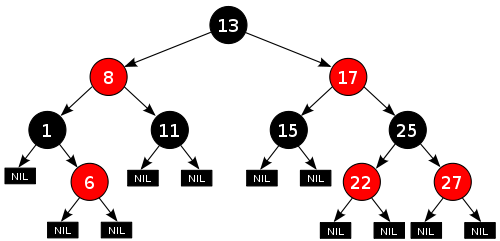 https://en.wikipedia.org/wiki/Red–black_tree
Red-black trees: BST (plus some)
every node is either red or black
root is black
leaves (NIL) are black
if a node is red, both children are black
for every node, all paths from the node to descendant leaves contain the same number of black nodes.
Red-black trees: BST (plus some)
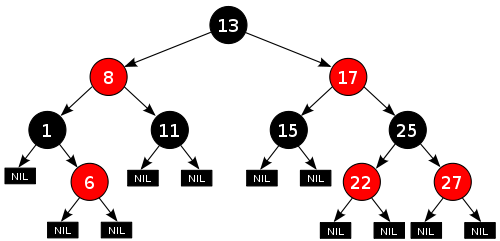 What is the height of the root node?
Red-black trees: BST (plus some)
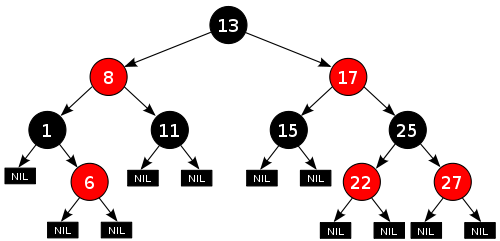 4
Red-black trees: BST (plus some)
every node is either red or black
root is black
leaves (NIL) are black
if a node is red, both children are black
for every node, all paths from the node to descendant leaves contain the same number of black nodes.
Why don’t we say ”path with the most…”?
Red-black trees: BST (plus some)
every node is either red or black
root is black
leaves (NIL) are black
if a node is red, both children are black
for every node, all paths from the node to descendant leaves contain the same number of black nodes.
Why don’t we say ”path with the most…”?
Red-black trees: BST (plus some)
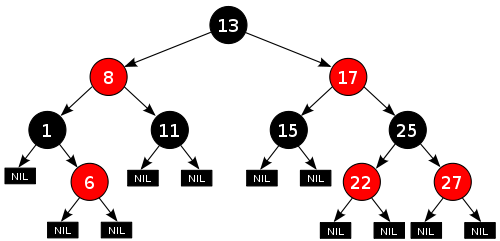 What is the black height of the root node?
Red-black trees: BST (plus some)
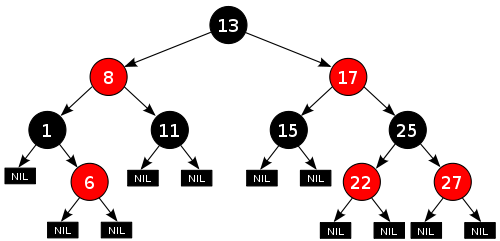 2
Bounding the height
every node is either red or black
root is black
leaves (NIL) are black
if a node is red, both children are black
for every node, all paths from the node to descendant leaves contain the same number of black nodes.
Proof?
Bounding the height
every node is either red or black
root is black
leaves (NIL) are black
if a node is red, both children are black
for every node, all paths from the node to descendant leaves contain the same number of black nodes.
Worst case: nodes alternate red/black
root is black
leaf is black
In terms of h(x): How many black nodes are there on this path?
Bounding the height
every node is either red or black
root is black
leaves (NIL) are black
if a node is red, both children are black
for every node, all paths from the node to descendant leaves contain the same number of black nodes.
Bounding the height
Proof?
Bounding the height
Base case:
Bounding the height
Bounding the height
Bounding the height
Bounding the height
Bounding the height
How many (internal nodes are in this tree (at least)?
Bounding the height
Bounding the height
Bounding the height (almost there!)
How does this help us?
Bounding the height
Claim 2
Claim 1
math
math
What does this mean?
Bounding the height
every node is either red or black
root is black
leaves (NIL) are black
if a node is red, both children are black
for every node, all paths from the node to descendant leaves contain the same number of black nodes.
Search
Insert
Delete
Maximum
Can it be done?
Can we maintain the red-black tree properties without making insertion and deletion more expensive?
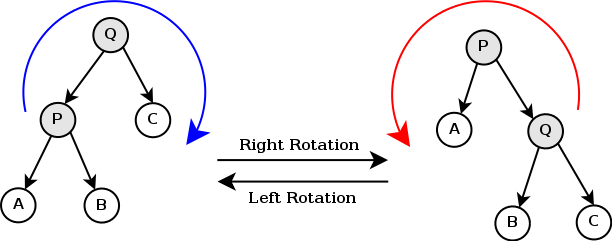 https://en.wikipedia.org/wiki/Tree_rotation#/media/File:Tree_rotation.png
A quick example
https://www.youtube.com/watch?v=vDHFF4wjWYU